What is home?
KNOWLEDGE ORGANISER
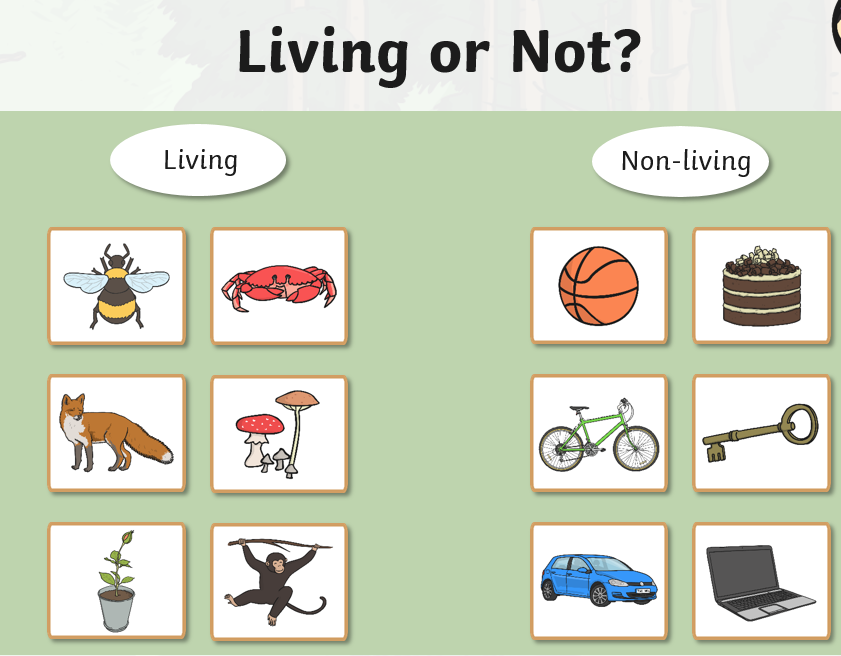 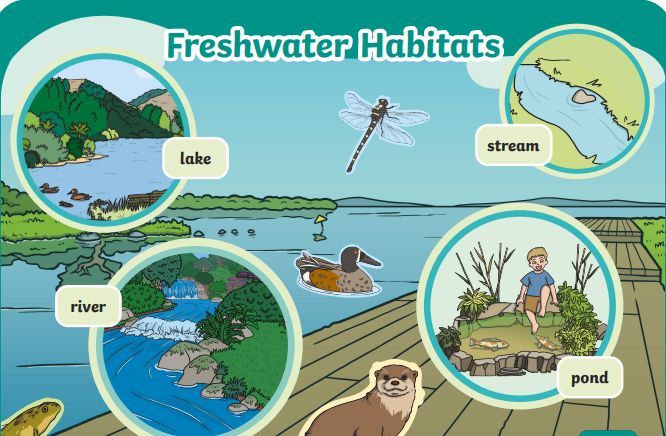 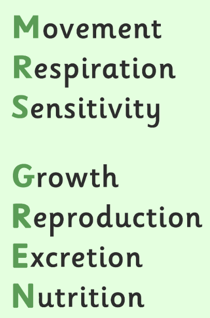 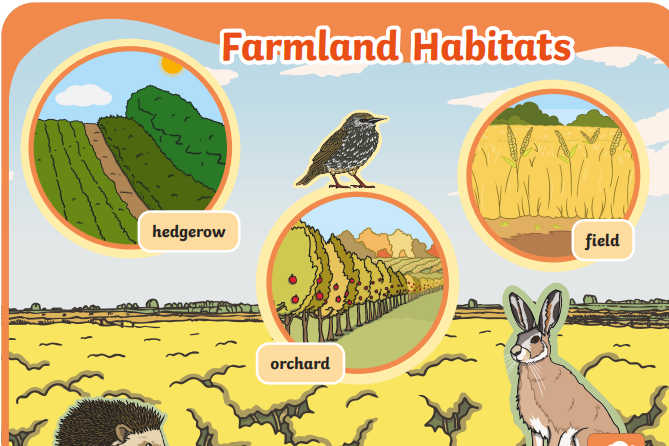 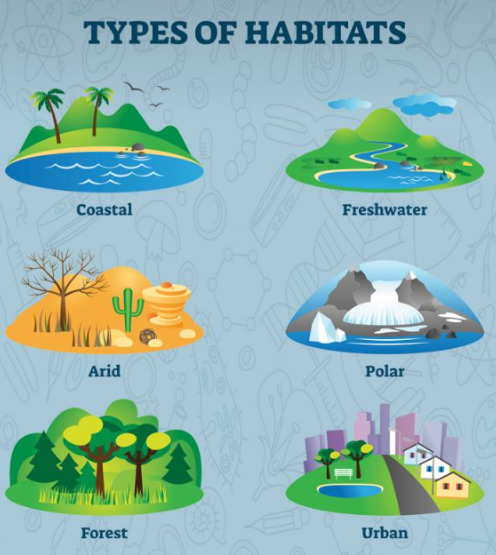 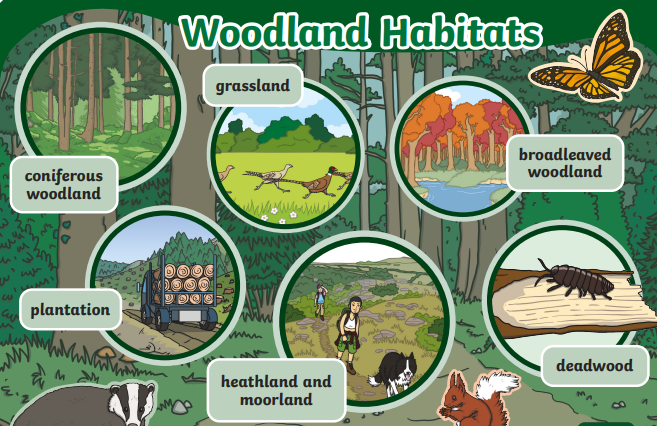 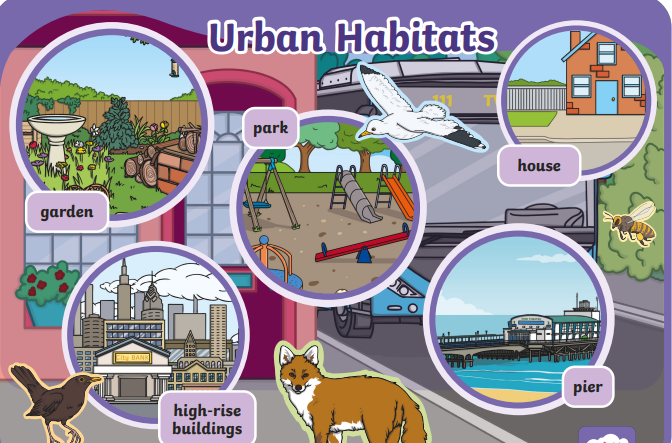 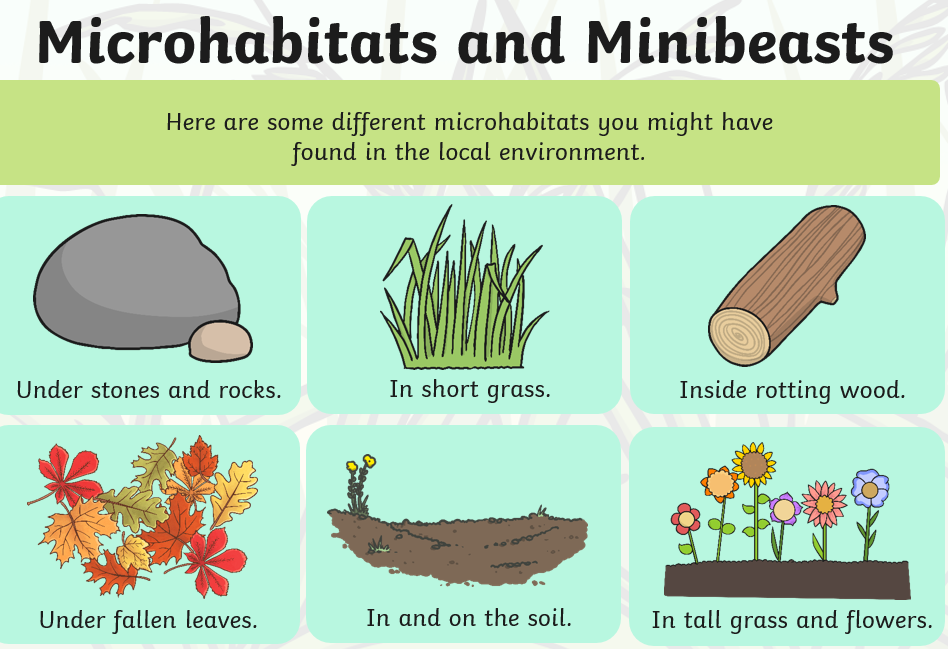 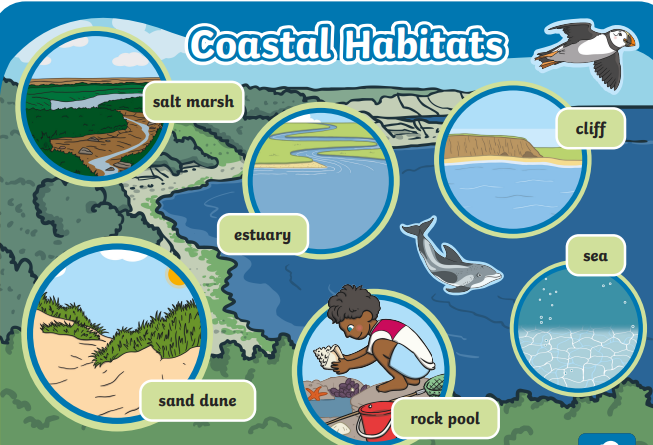 Food chains 


Producer     consumer/prey        predator/ prey    apex predator
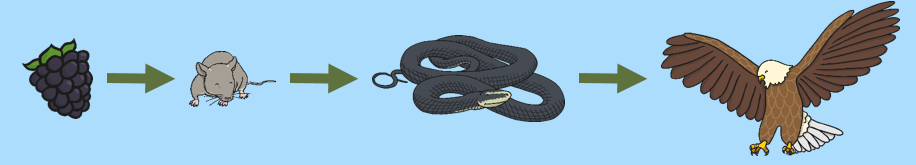 Assessment
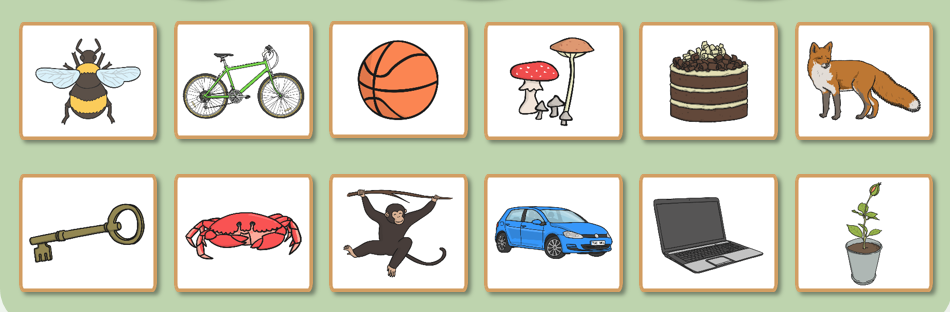 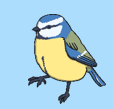 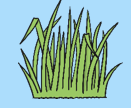 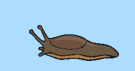